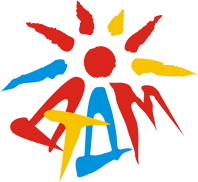 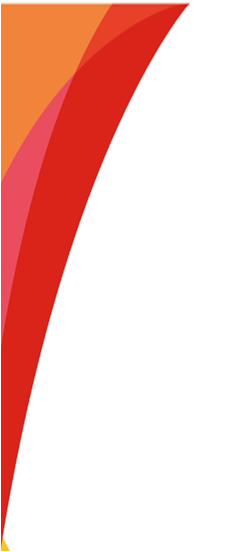 V Межмуниципальный 
Фестиваль-конкурс 
педагогических идей и решений «Дополнительное образование                  и воспитание. Шаги  в будущее»
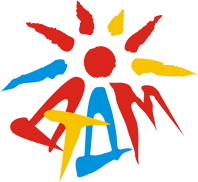 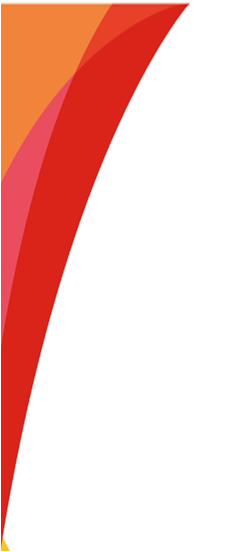 «Формирование основ культуры безопасности у учащихся с ОВЗ»



Автор педагог допольнительного образования       Говорина О.А.
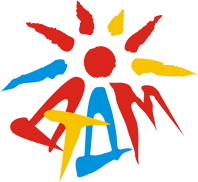 1. Безопасность на природе.
2. Безопасность на дорогах и улицах населённых пунктов.
3. Безопасность с незнакомыми людьми.
4. Безопасность в чрезвычайной ситуации (при пожаре).
5. Безопасность собственного здоровья.
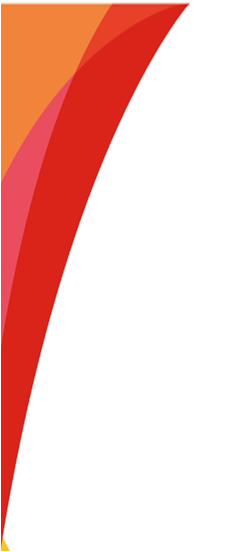 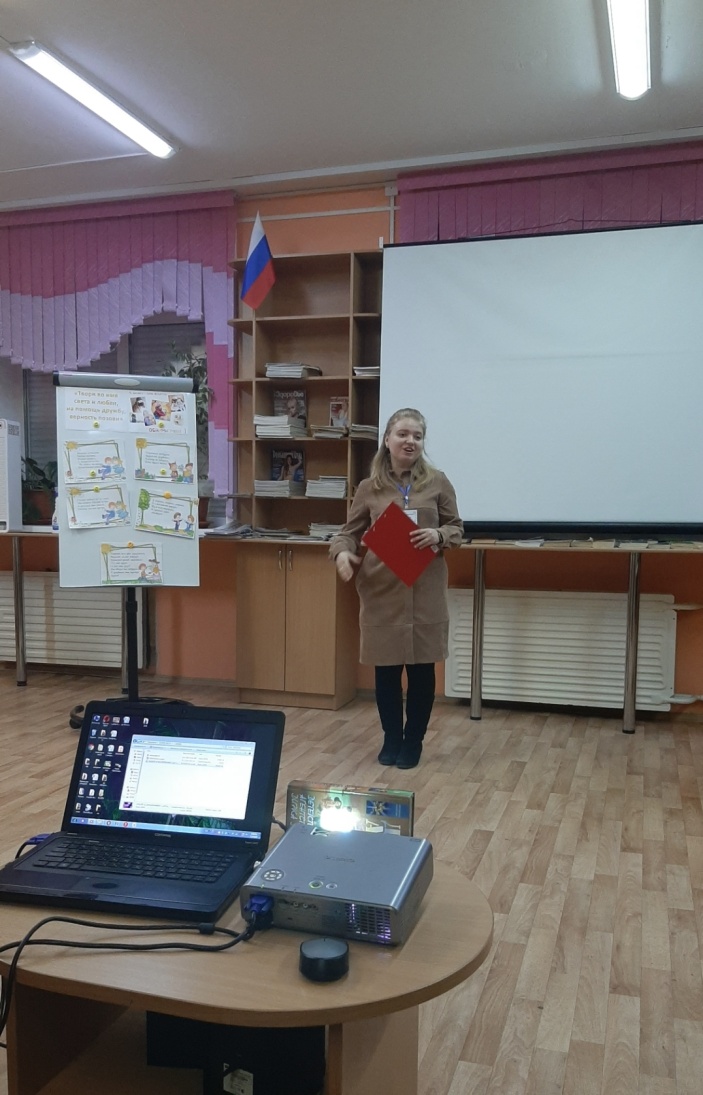 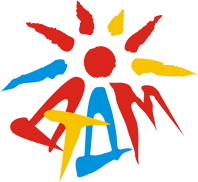 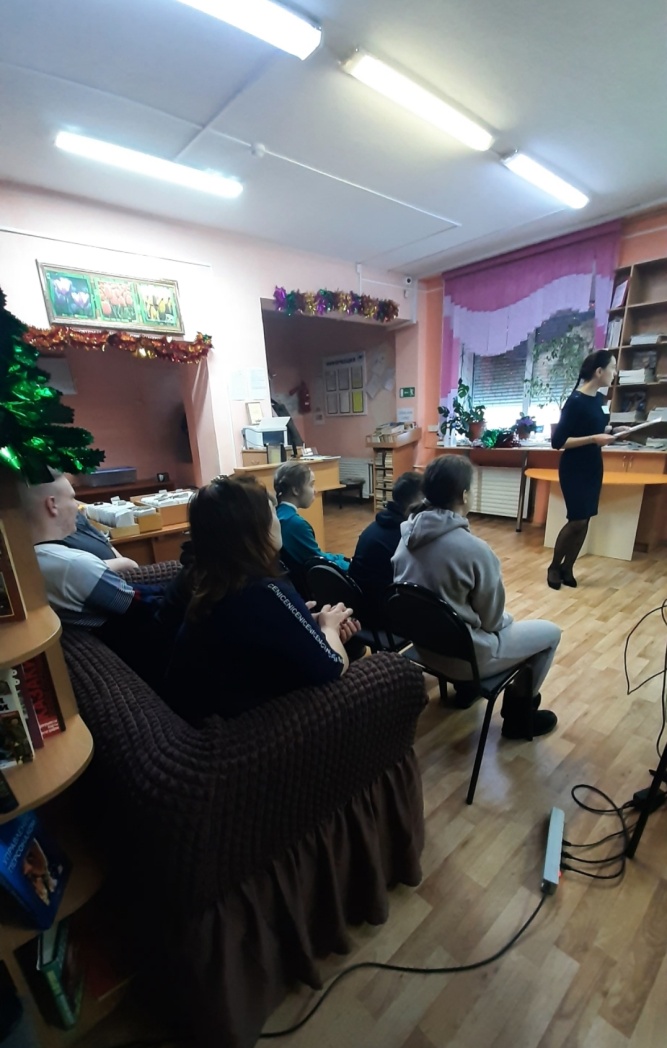 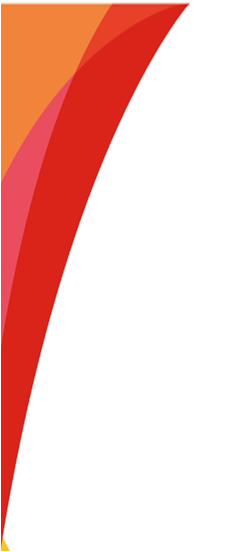 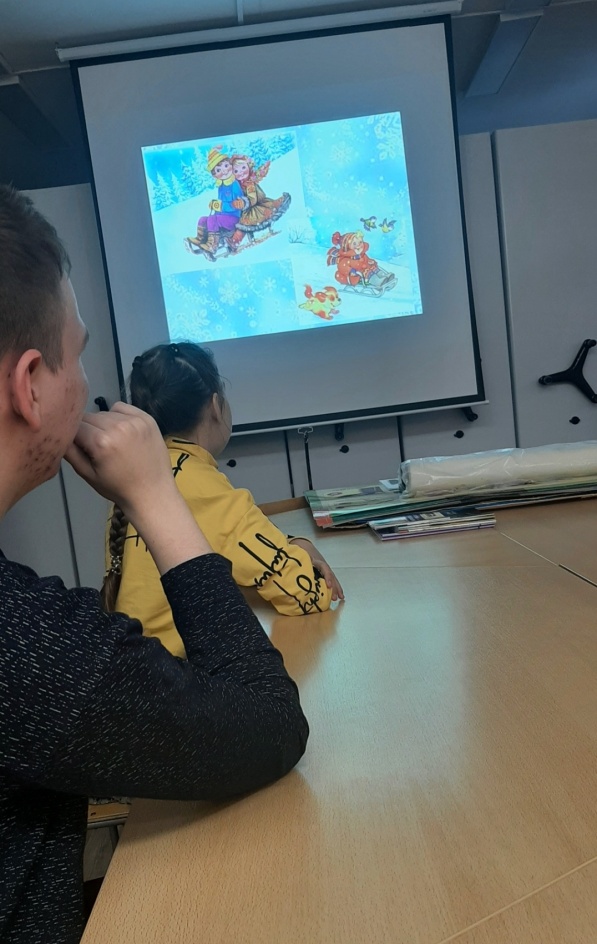 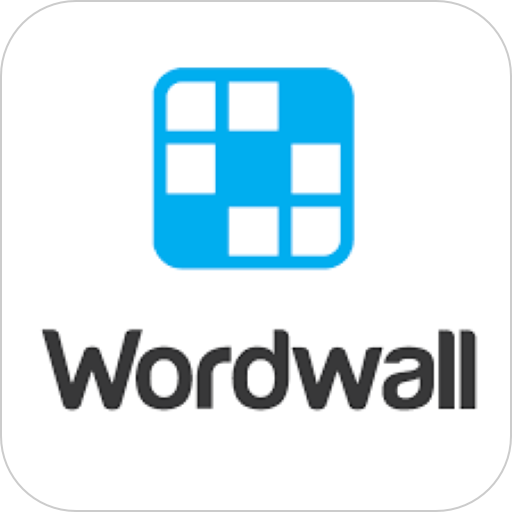 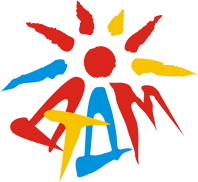 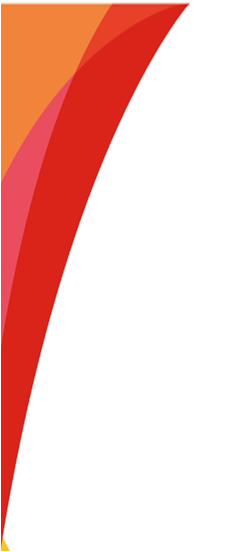 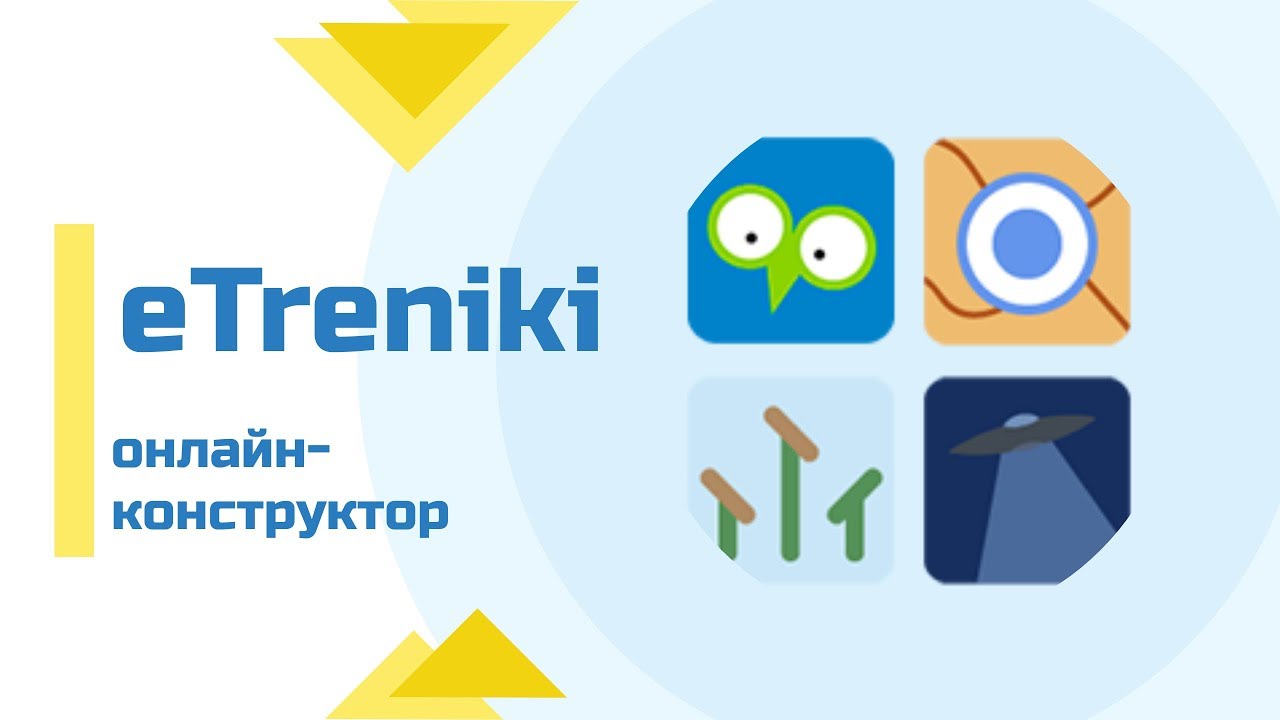 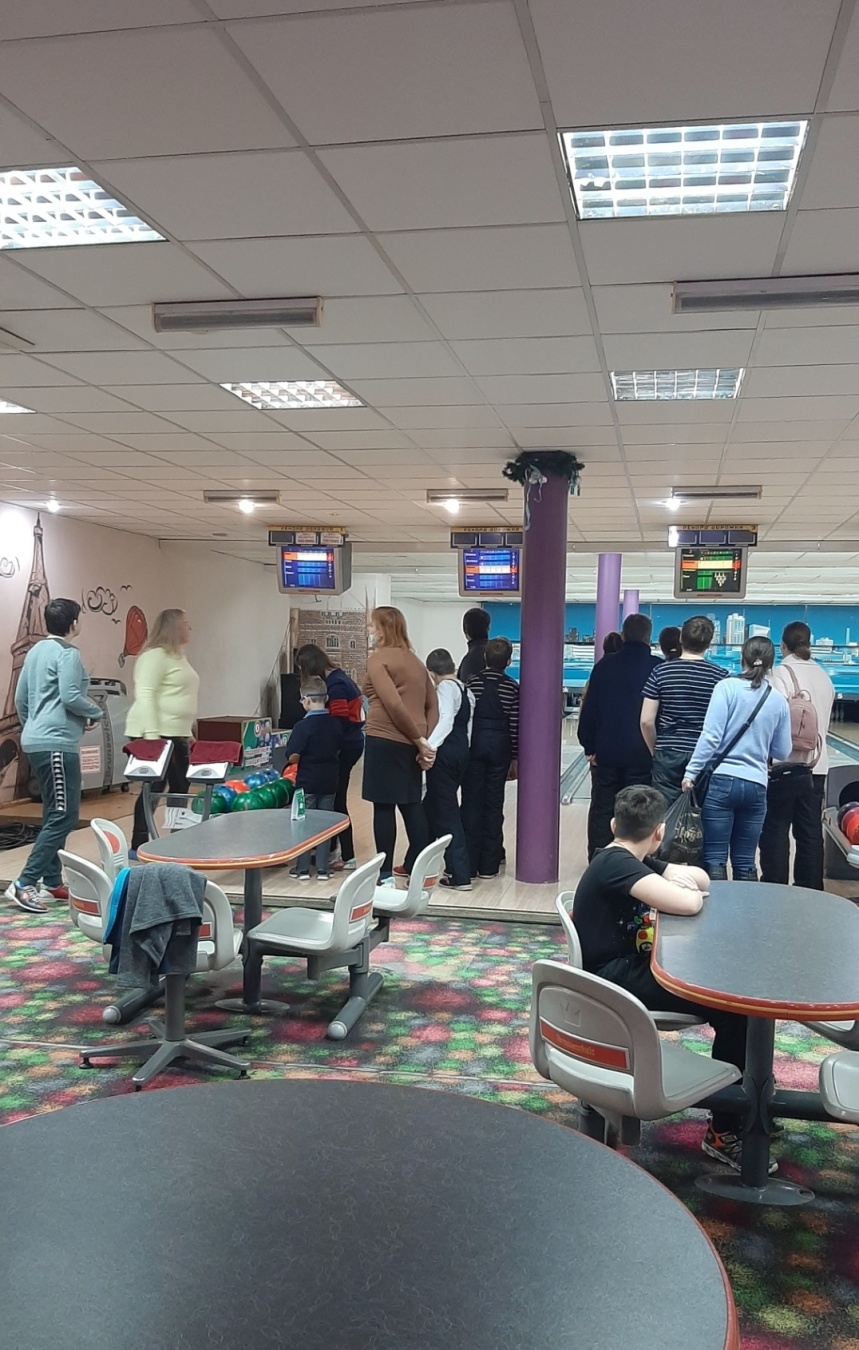 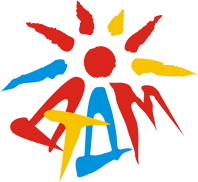 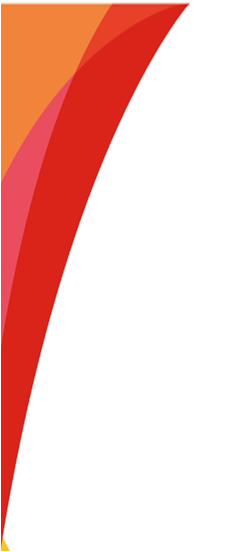 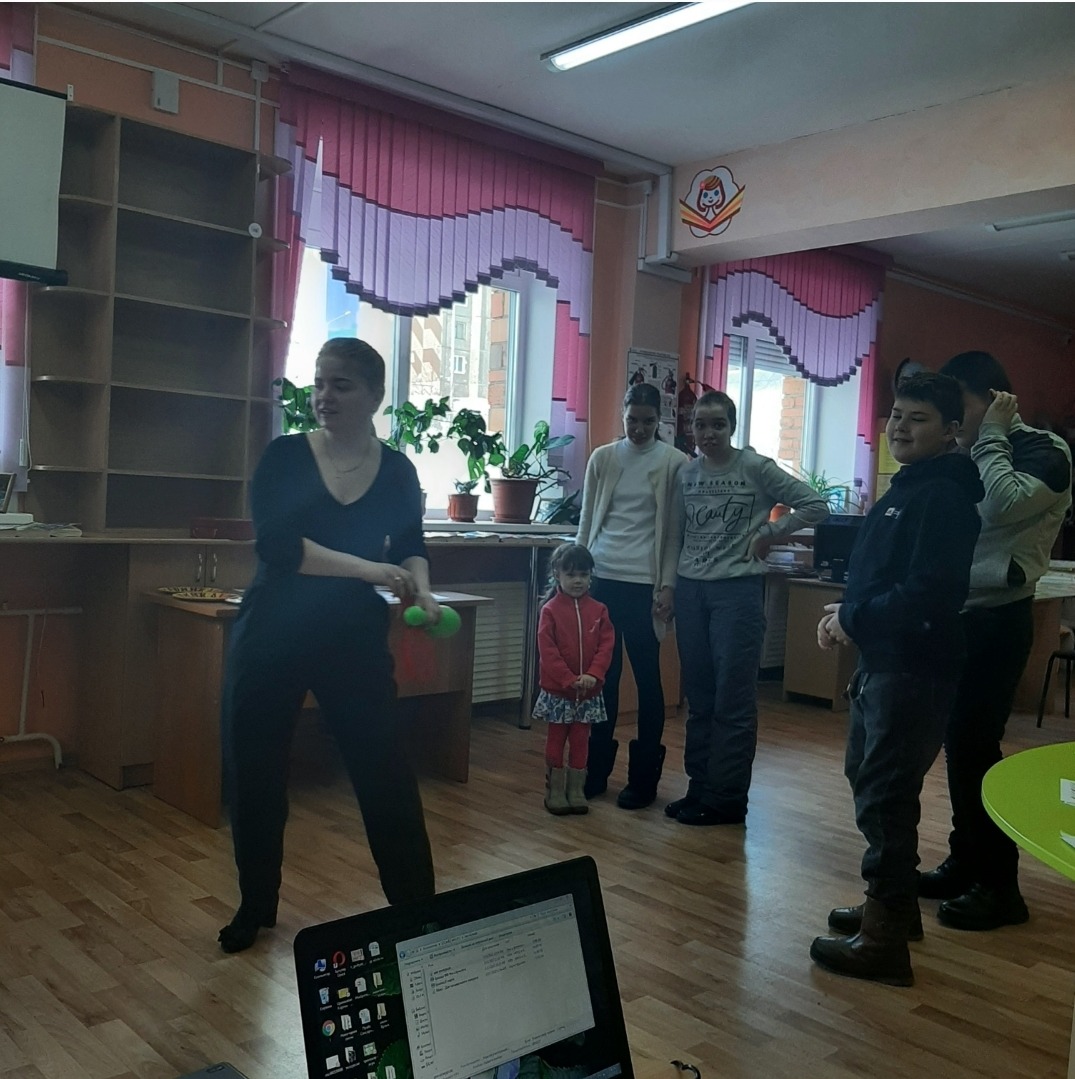